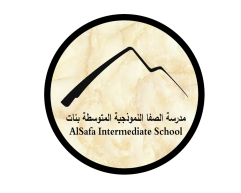 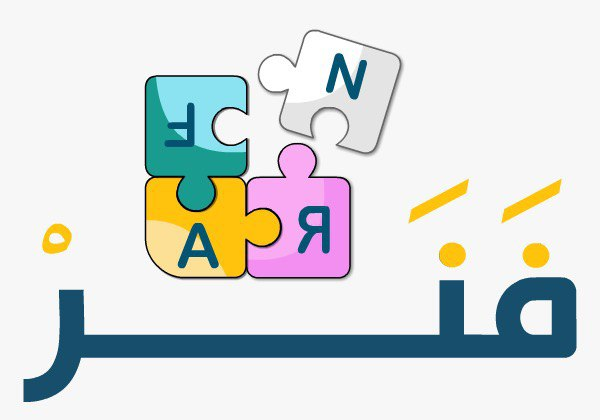 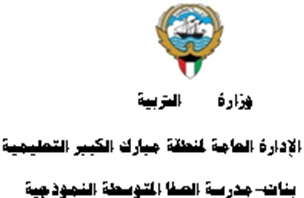 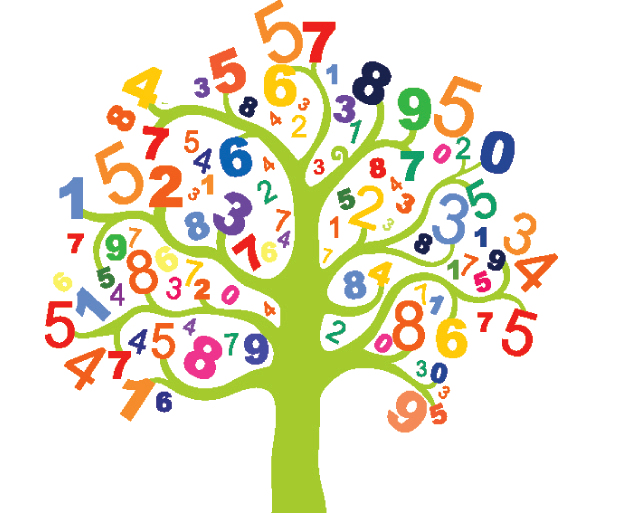 (8-4): رسم المثلث بمعلومية أطوال أضلاعه- الحصة الأولىإعداد المعلمة: أ. نوره راشد
رئيسة قسم الرياضيات : هنادي العمران 
مديرة المدرسة : أ / ليلى حسين  اكبر
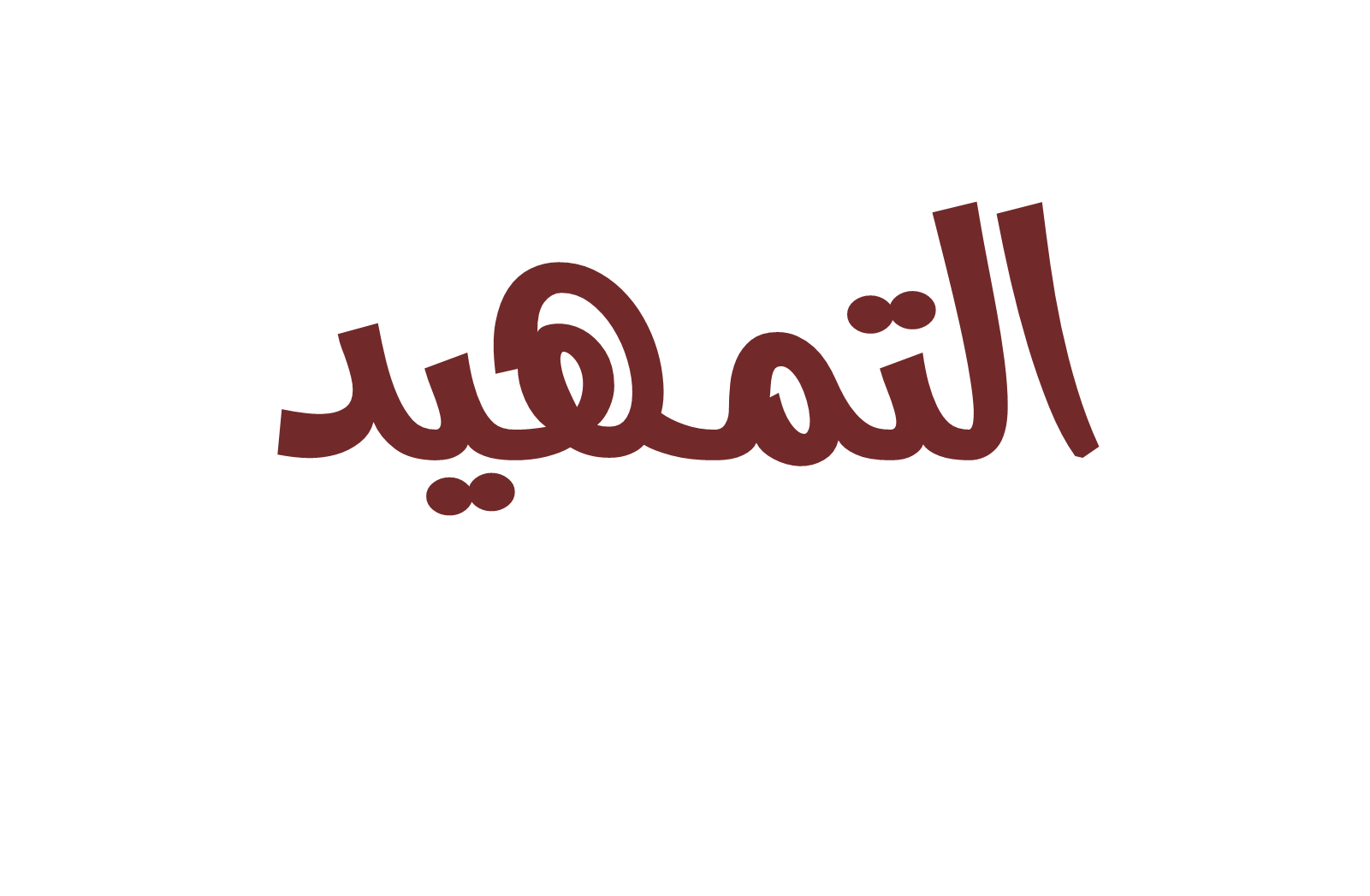 صل كل شكل بما يناسبه
مختلف الأضلاع
متطابق الأضلاع
متطابق الضلعين
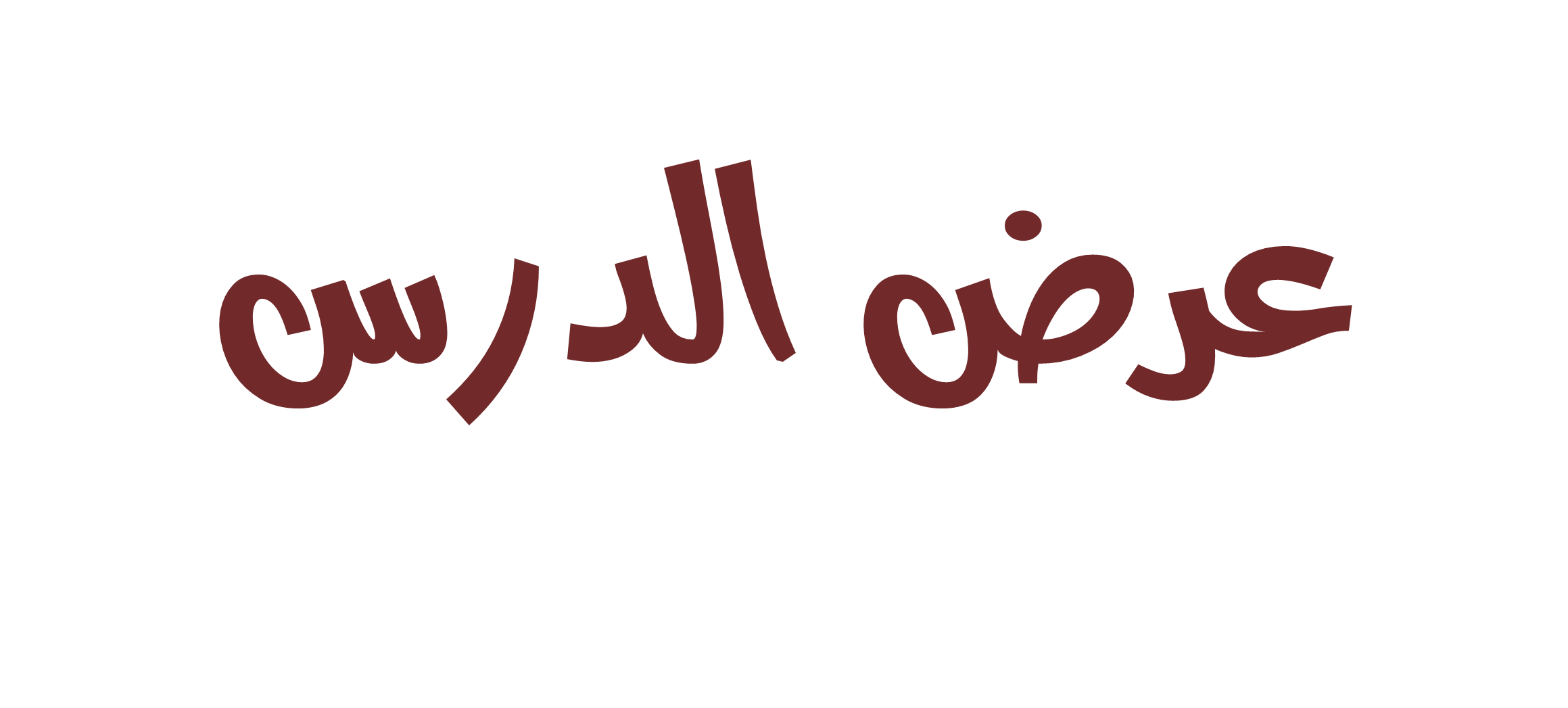 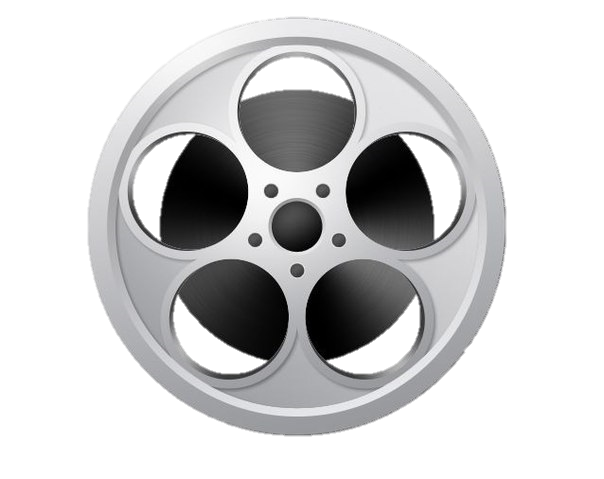 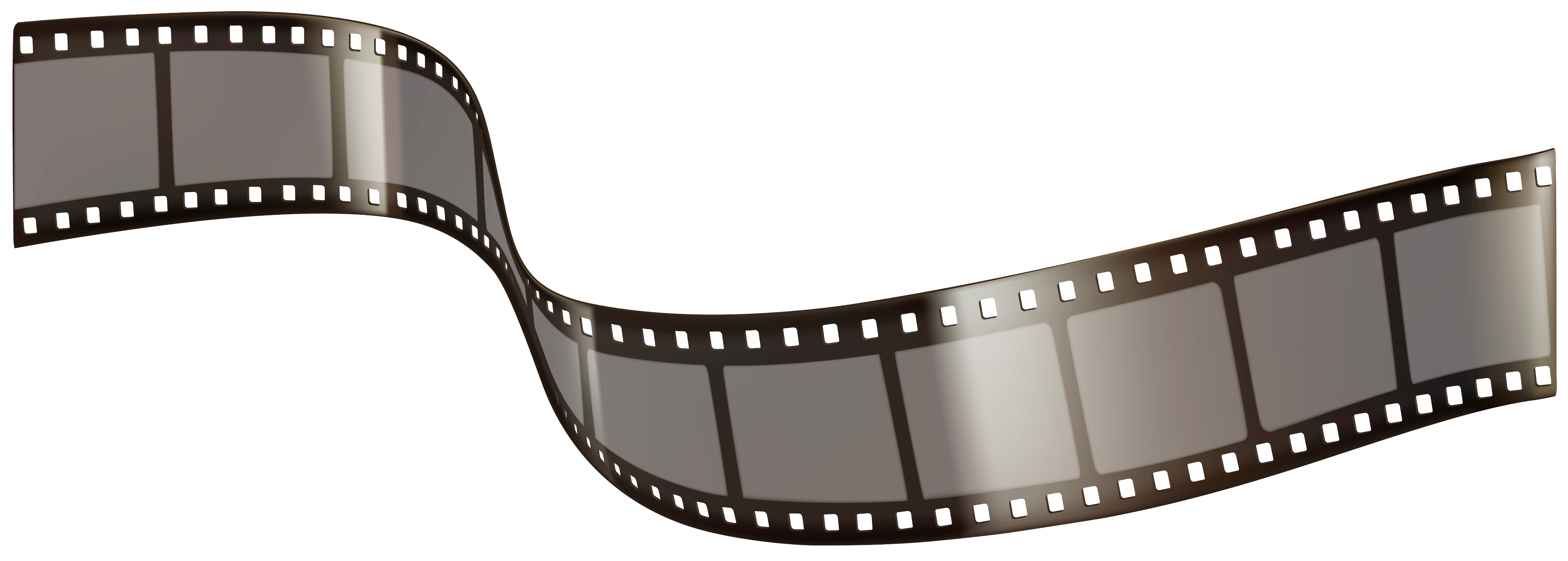 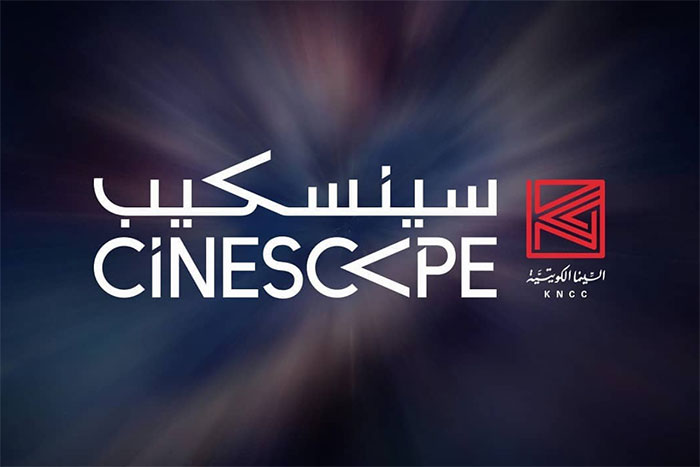 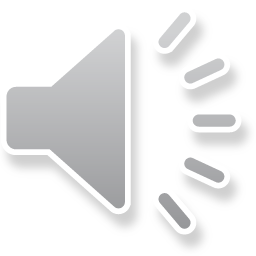 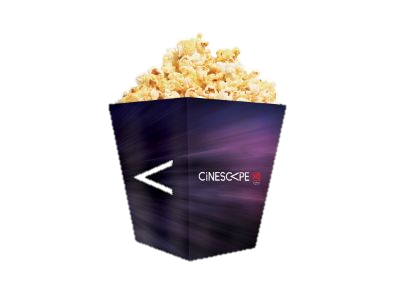 دخول
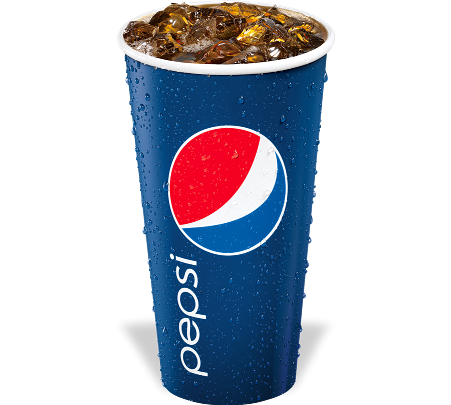 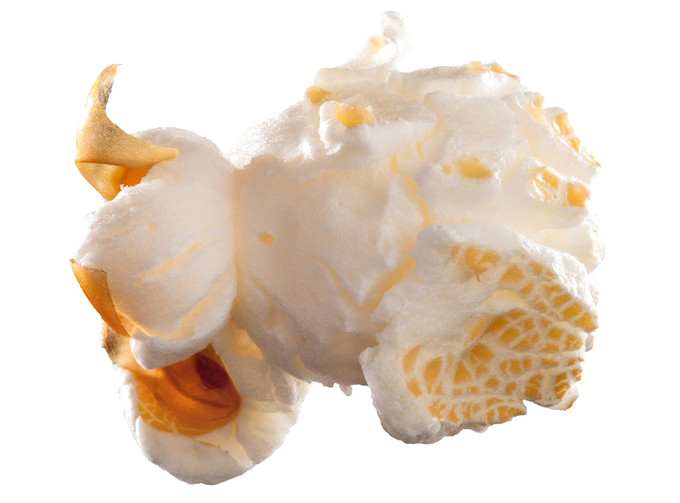 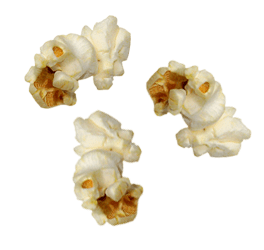 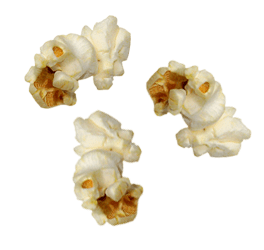 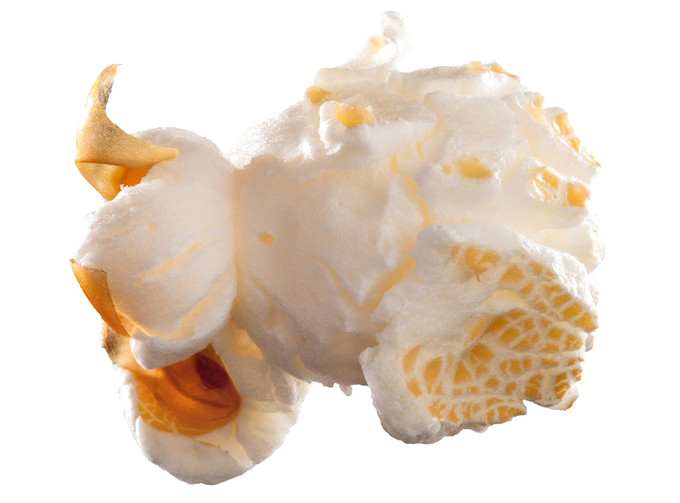 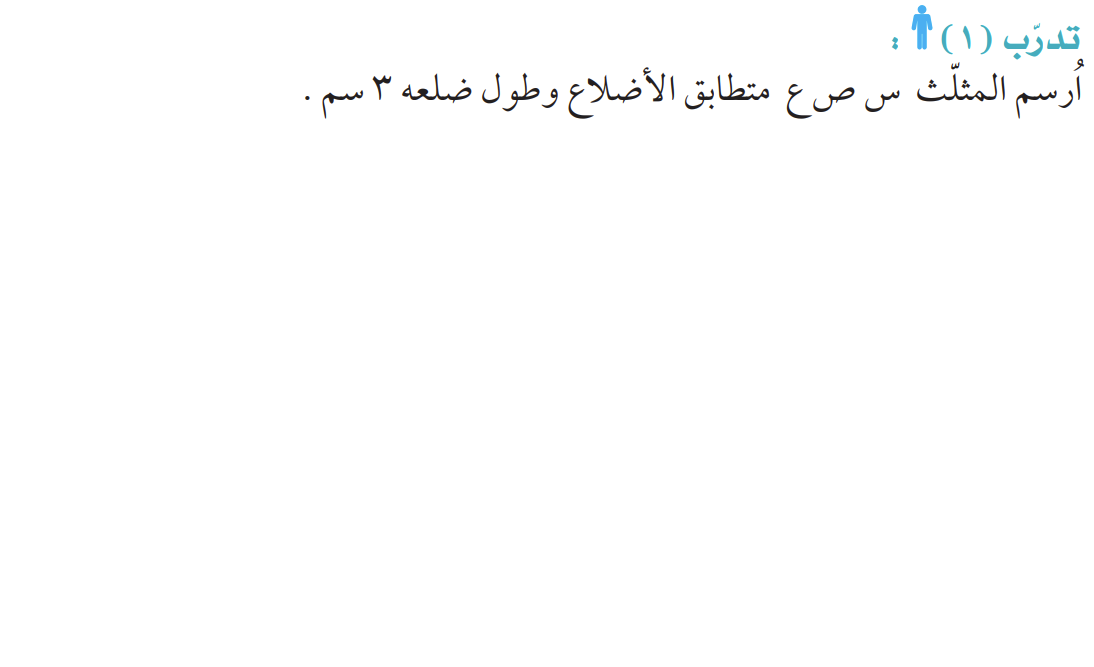 صفحة 83
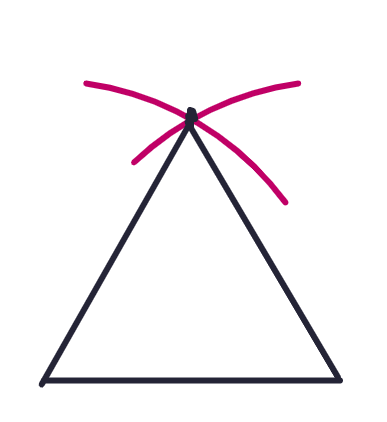 ع
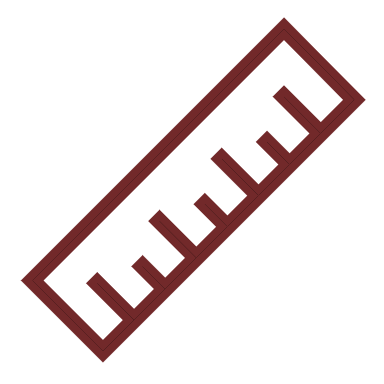 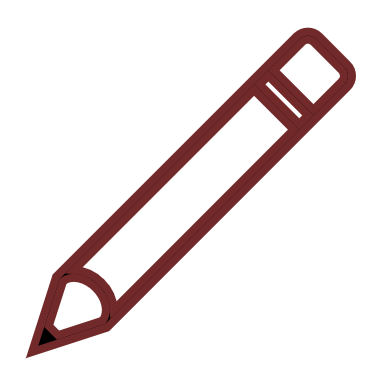 3 سم
3 سم
ص
س
3 سم
-
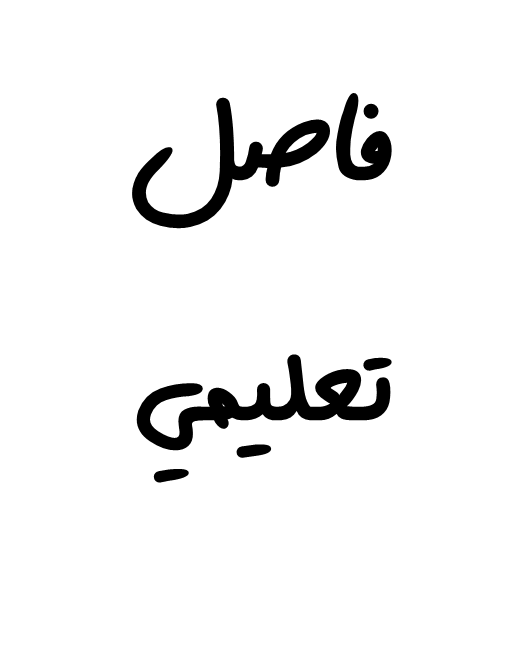 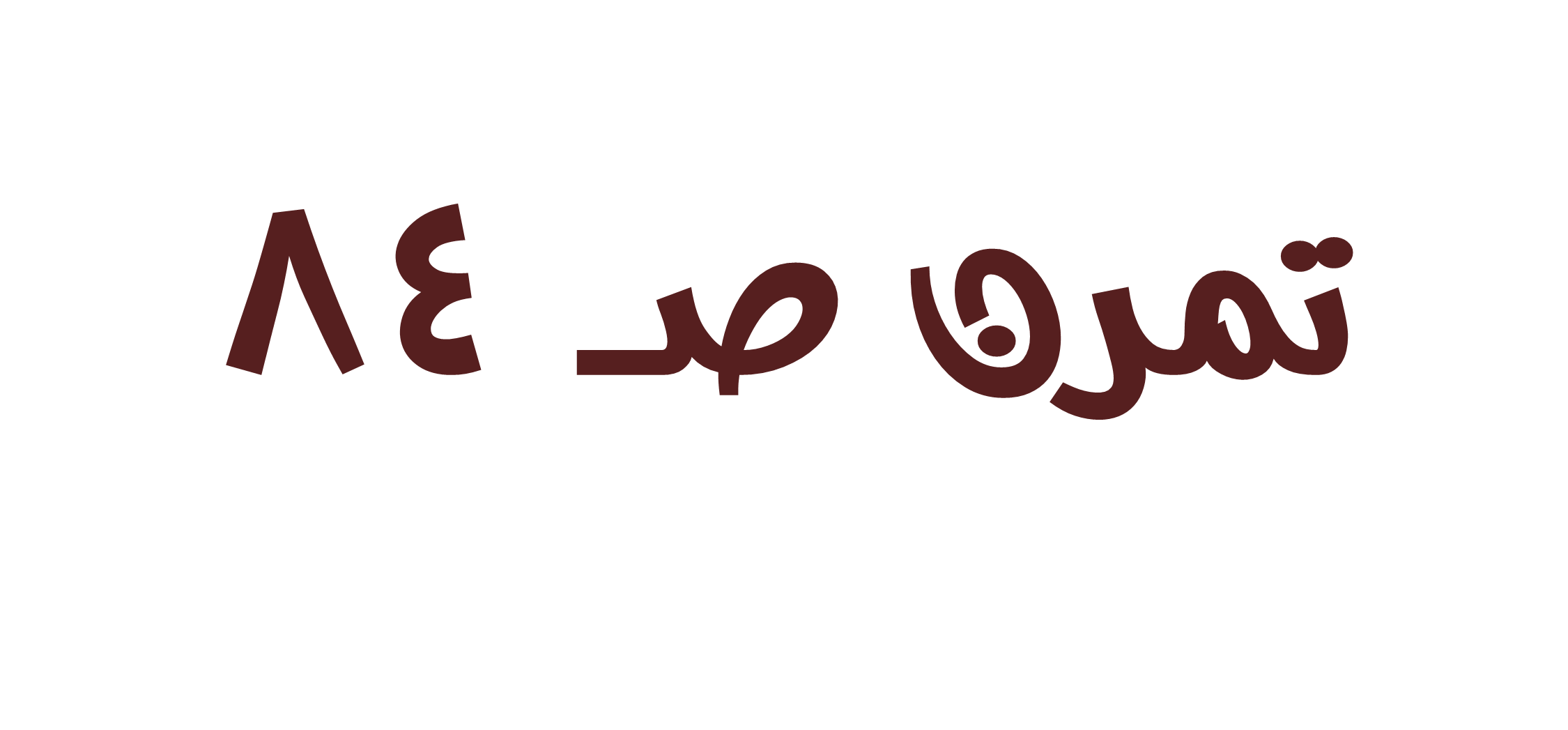 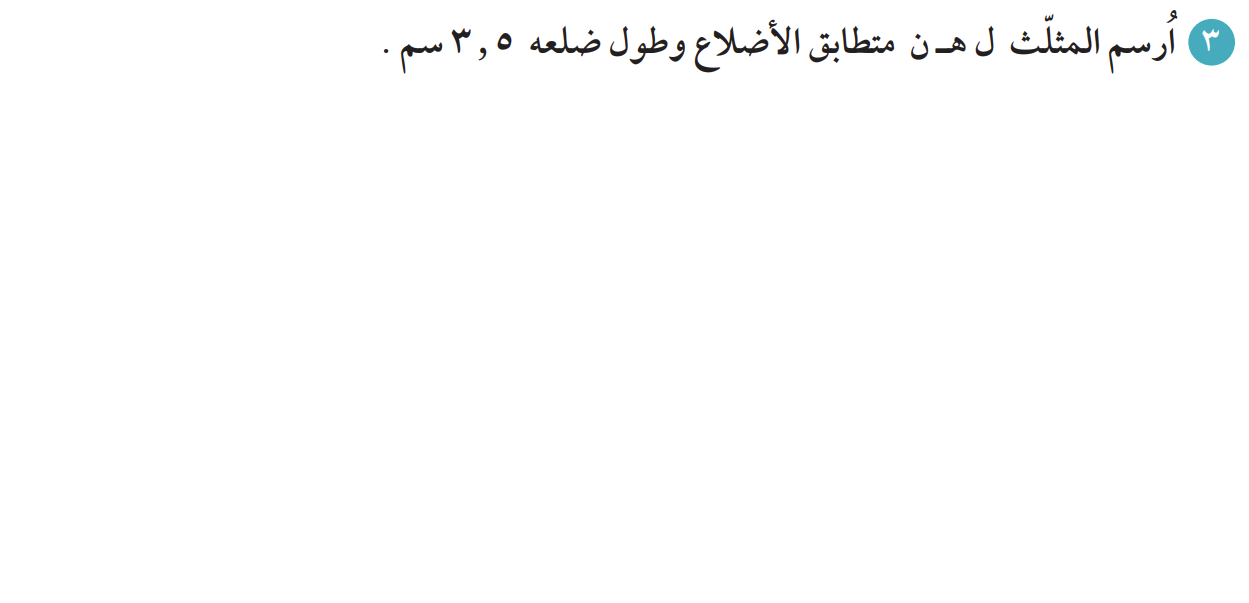 صفحة 85
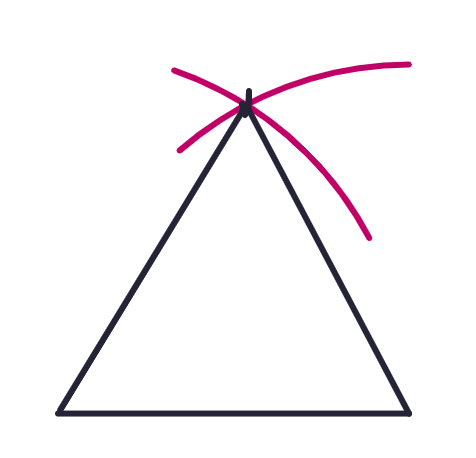 هـ
3,5 سم
3,5 سم
ل
ن
3,5 سم
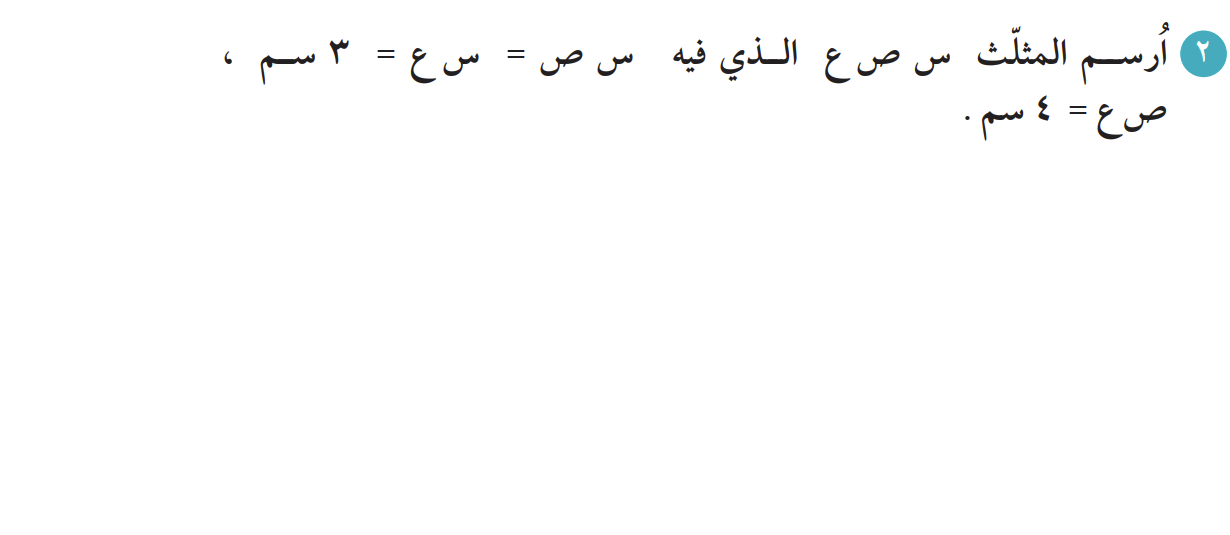 صفحة 84
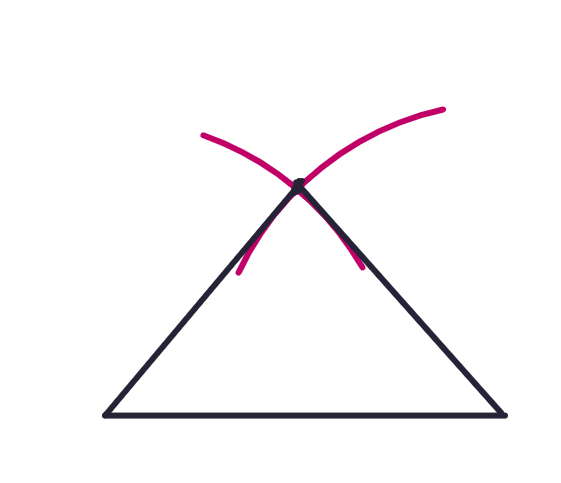 س
3 سم
3 سم
ص
ع
4 سم
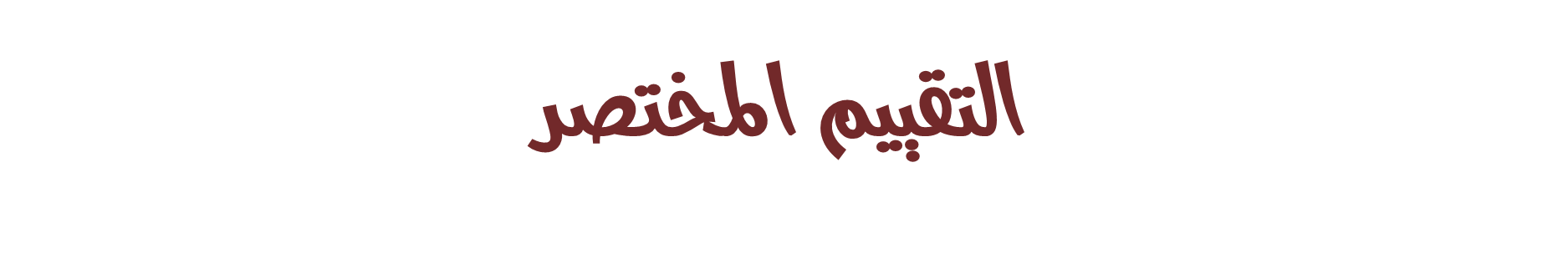 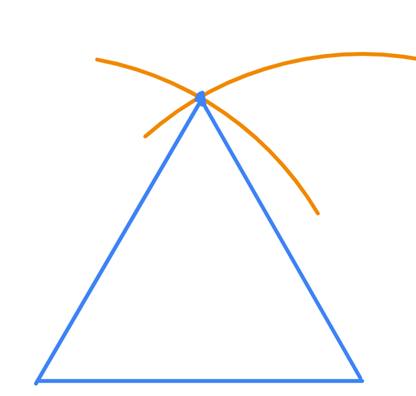 ع
ارسمي المثلث  أ ب جـ  متطابق الأضلاع والذي طول ضلعه  =  5 سم.
5 سم
5 سم
ص
س
5 سم
ماذا تعلمنا اليوم ؟